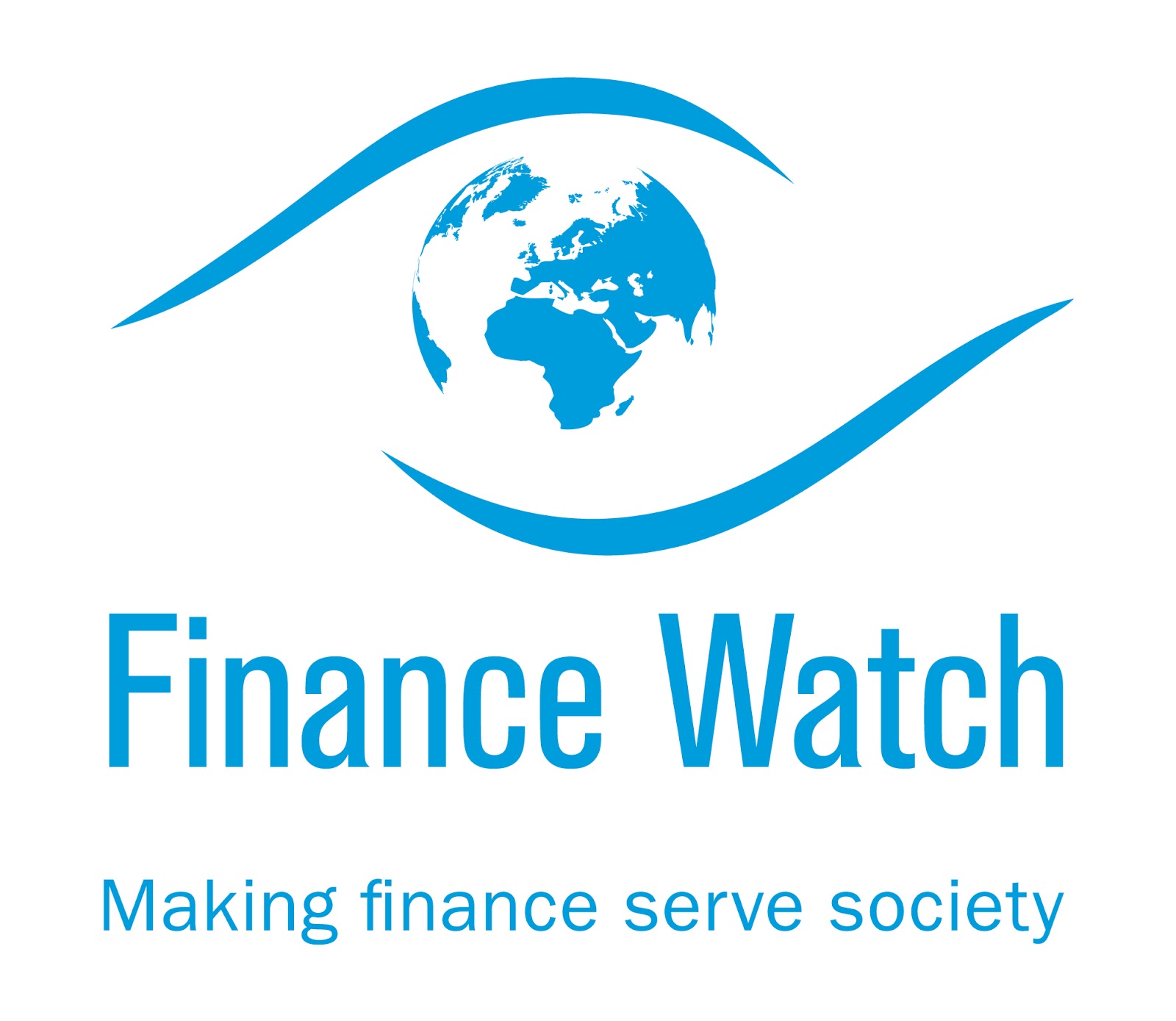 Finance for a Green Economy
with Benoît Lallemand – Finance Watch
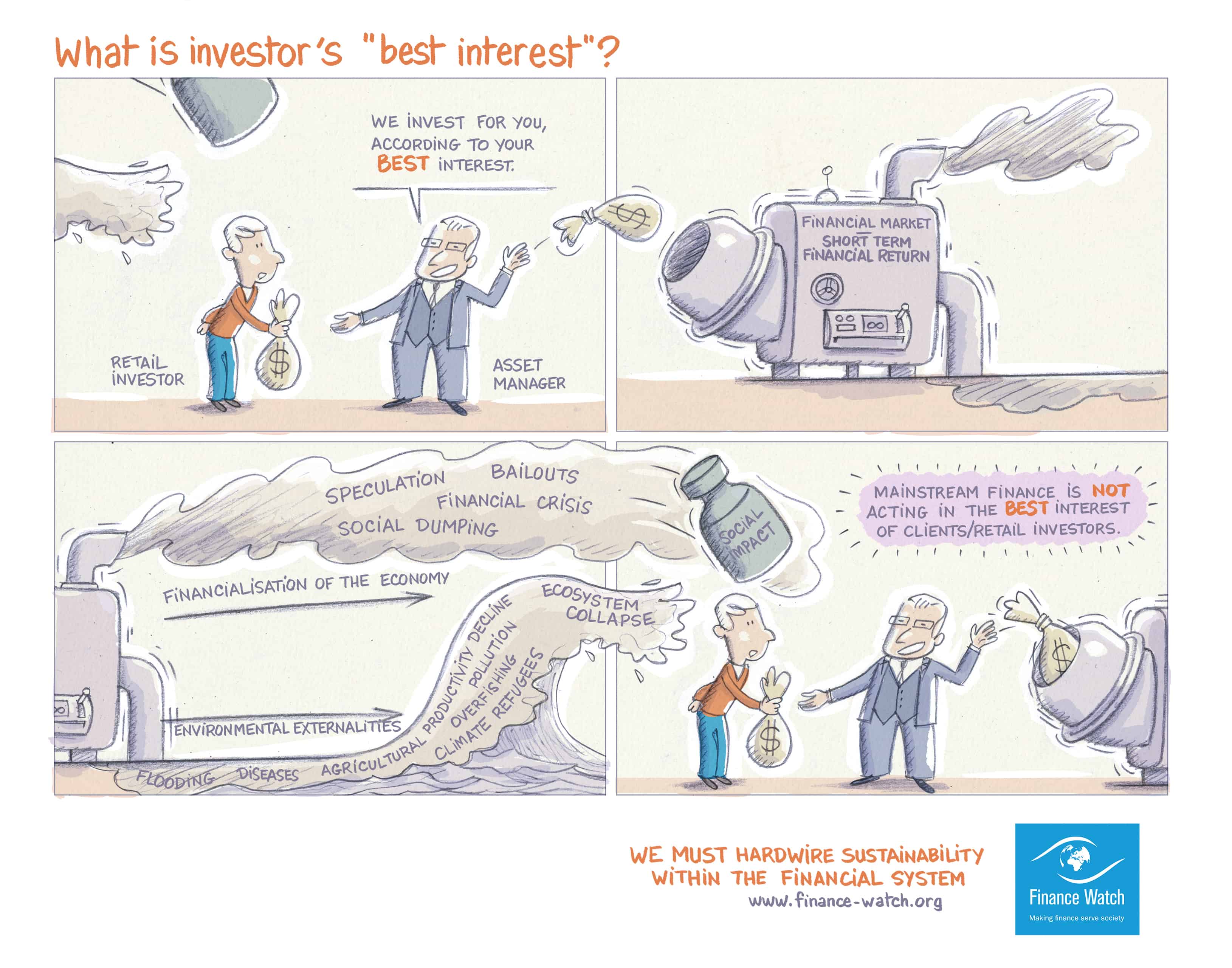 How can reforming the financial system help support the green economy?

How can finance help people around the world get a stake in the transition?

What should PAGE Ministers be prioritising on finance?
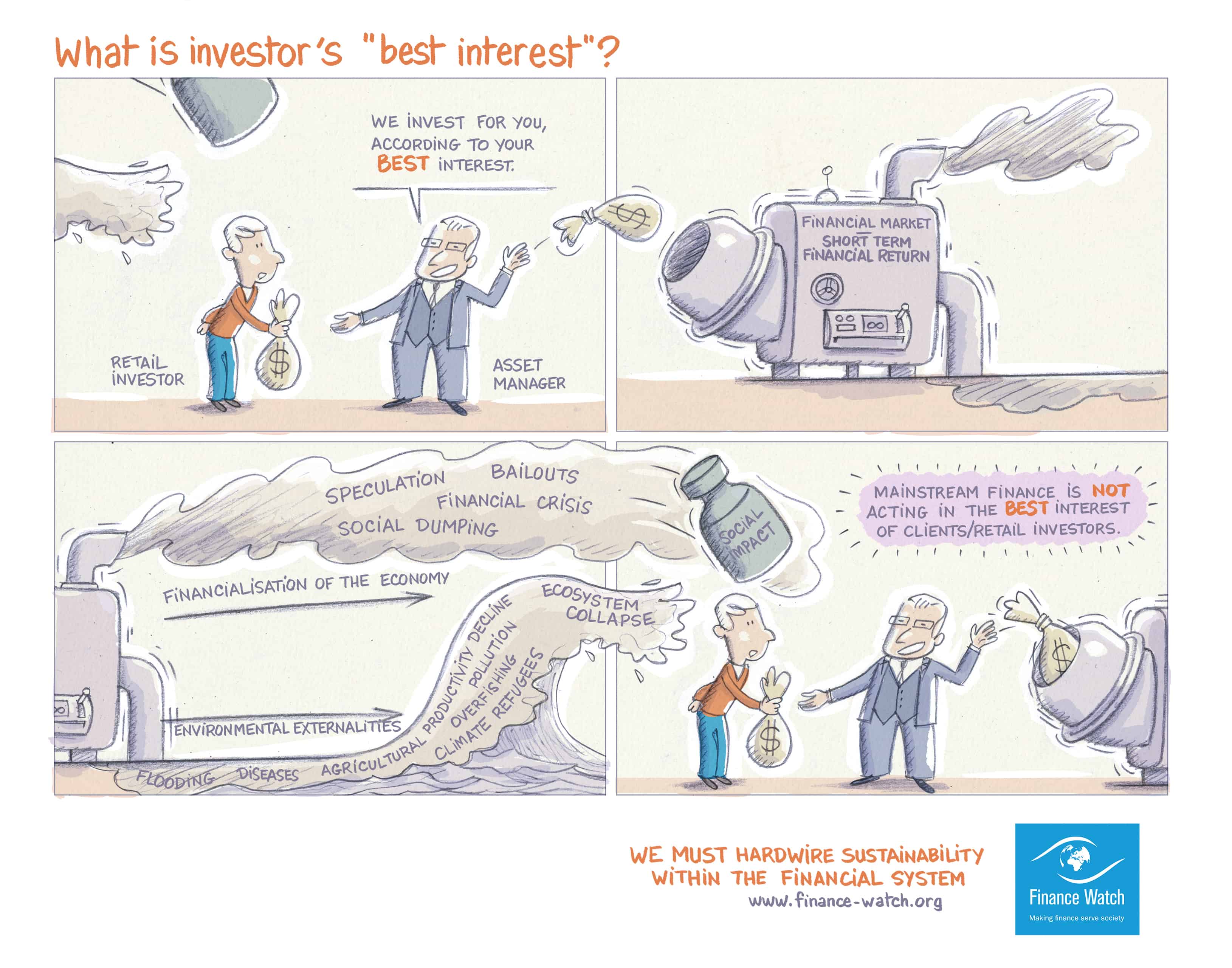 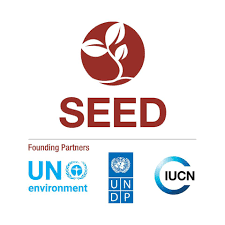 Small & Informal Business in a Green Economy
with Christine Meyer, Rest Kanju, and Rainer Agster – SEED
What policies can empower SMEs and informal business to be part of the green economy?

How can entrepreneurship help people get a stake in the transition?

What should PAGE Ministers be prioritising to support green SMEs?
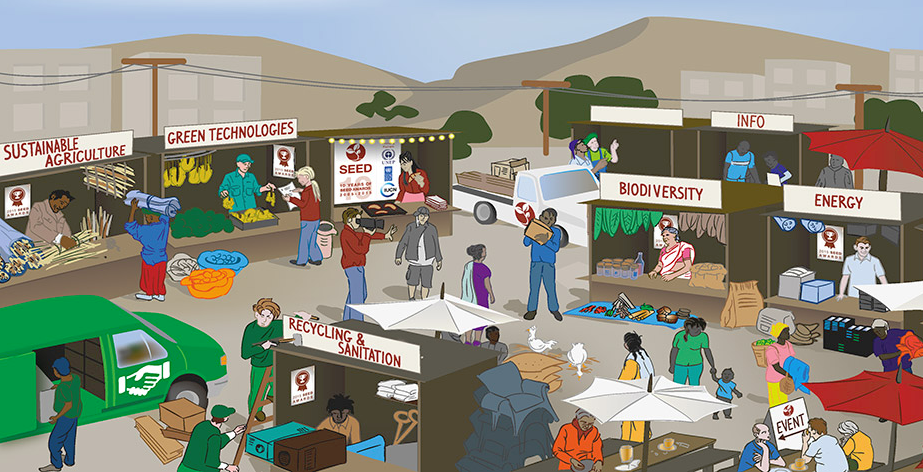 Delivering Inclusion in a Green Economy
with Peter Poschen – University of Freiburg
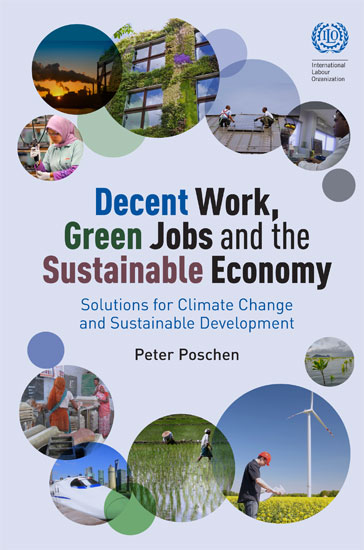 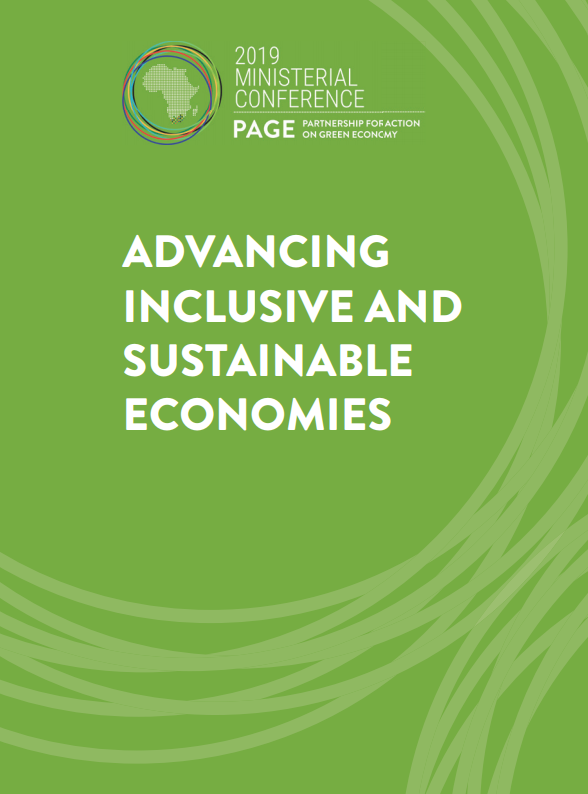 Which policies are most important for making the transition to green economies as inclusive as possible?

What processes can help to ensure people get a stake in the transition?

What should PAGE Ministers be prioritising to deliver inclusion?
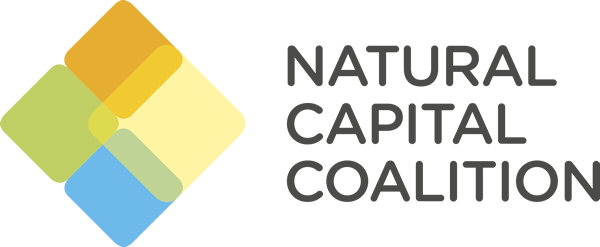 Natural Capital & Strategies for a Green Economy
with Mark Gough – Natural Capital Coalition
How can natural capital approaches and other strategies help deliver green economies?

How do these strategies make sure people get a stake in the transition?

What strategies should PAGE Ministers be prioritising?
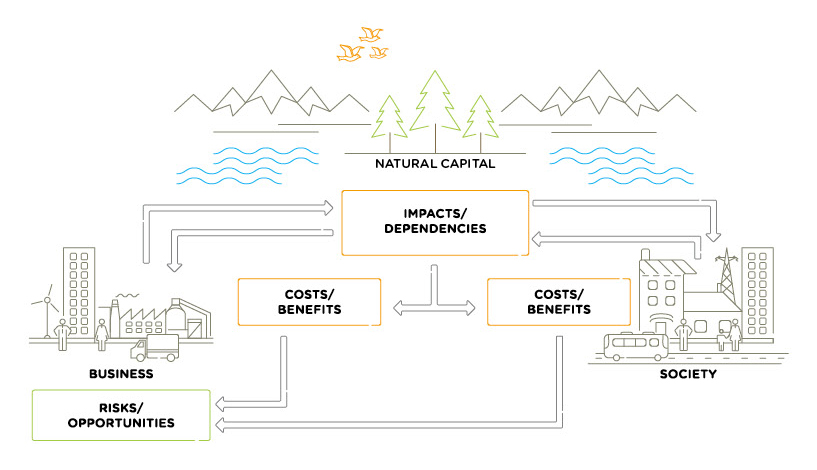